EMTower
Блок-формы, устанавливающие новые стандарты
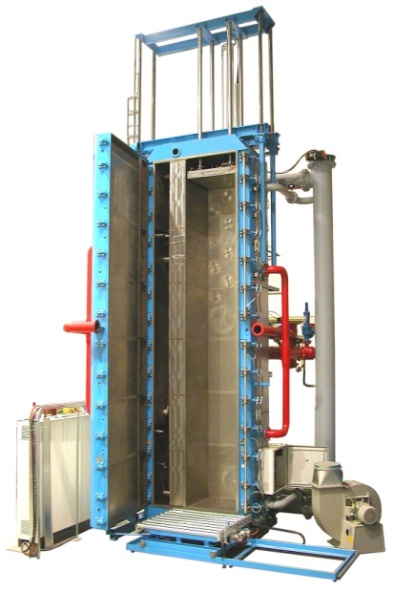 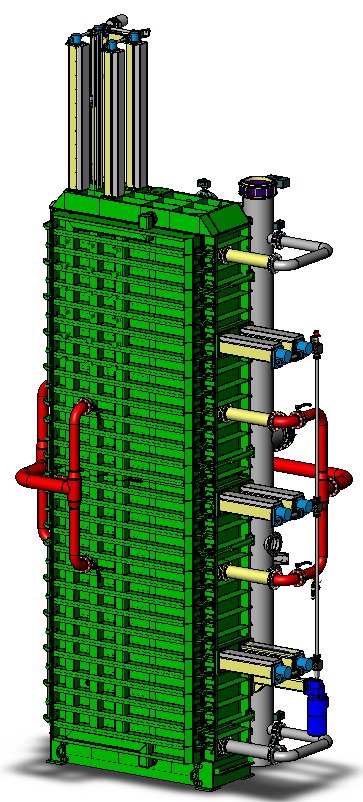 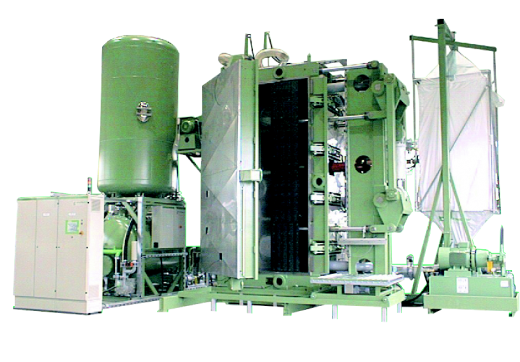 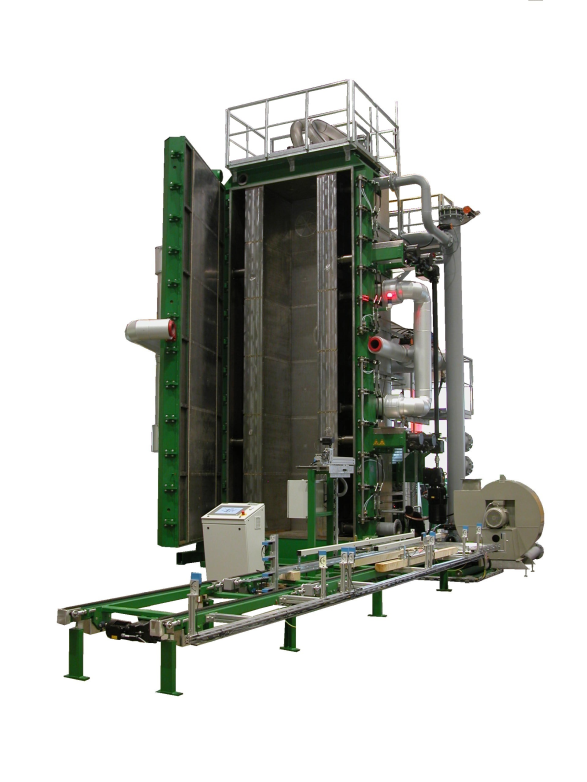 Titel durch Klicken hinzufügen
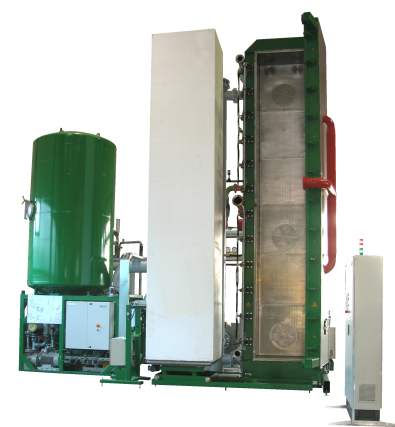 Блок-формы, устанавливающие новые стандарты
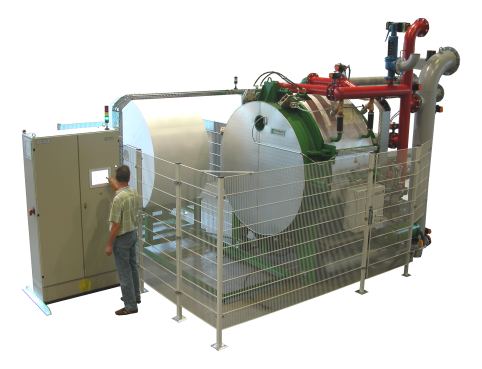 2000
2004
2008
2012
EMTower
Обзор и технические характеристики
EMTower
Agenda
Конструкция 
Система трубных соединений 
Внутреннее шлицевое покрытие 
Система загрузки 
Агрегат для смешивания материала
Вакуумная система 
Обслуживание блок-форм
Система управления 
Принадлежности 
Производительность 
Качество продукции
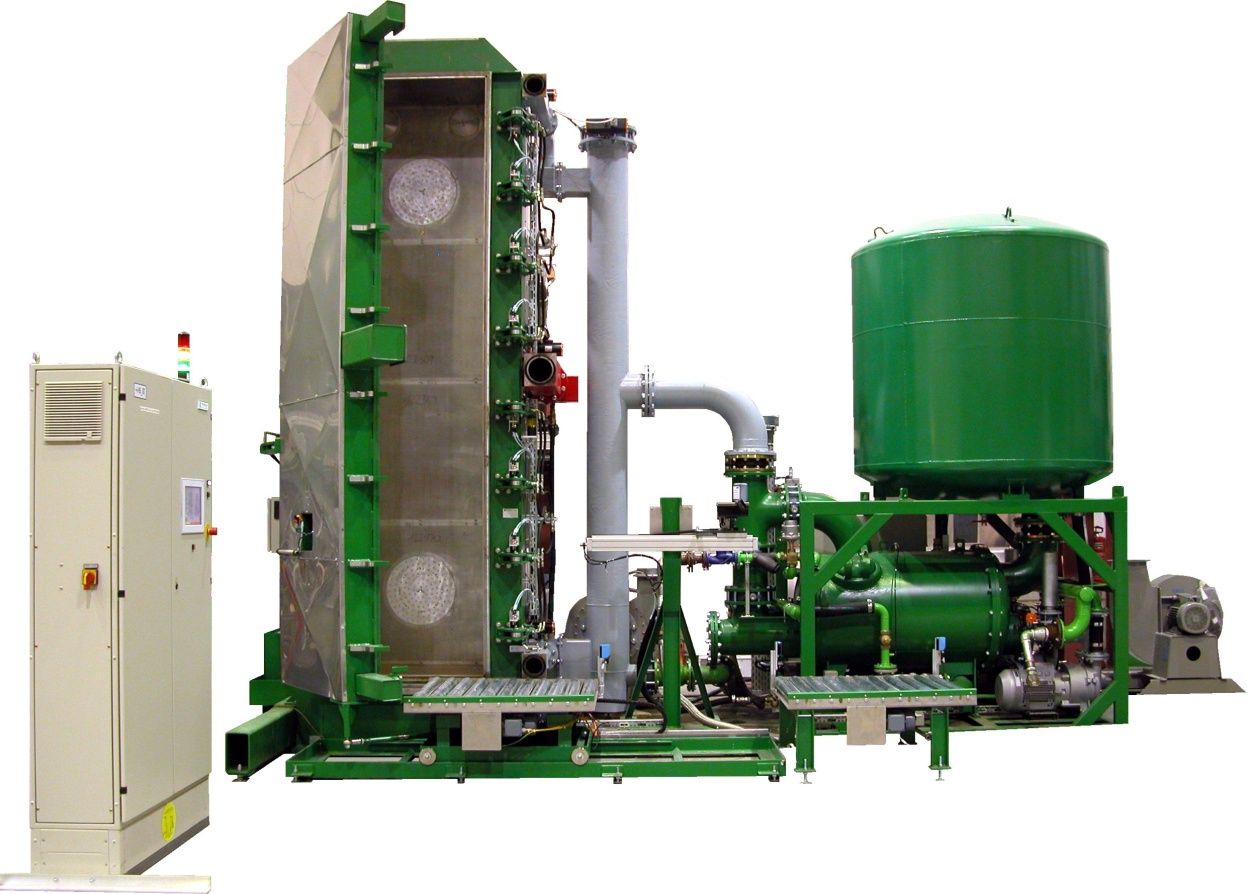 EMTower
Конструкция
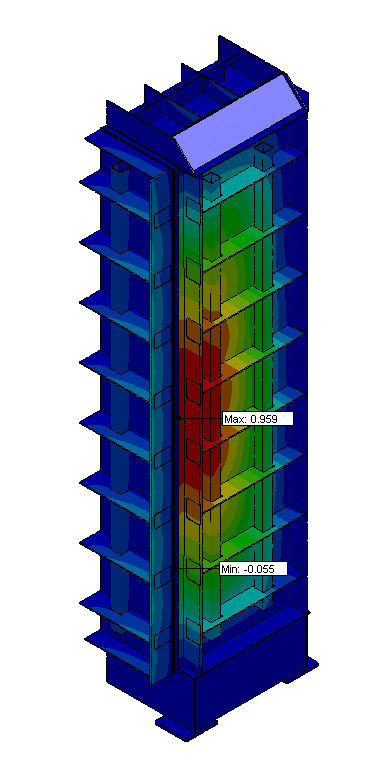 Устойчивая стальная статически оптимизированная  конструкция 
	Давление: EMTower standard = 1,2bar
		     EMTower perform = 1,6bar
Встроенная симметричная система разводки пара 
Гидравлическое стопорное устройство с механической фиксацией 
Дверцы с гидроприводом
Высококачественную изоляцию обеспечивает обшивка из листовой стали
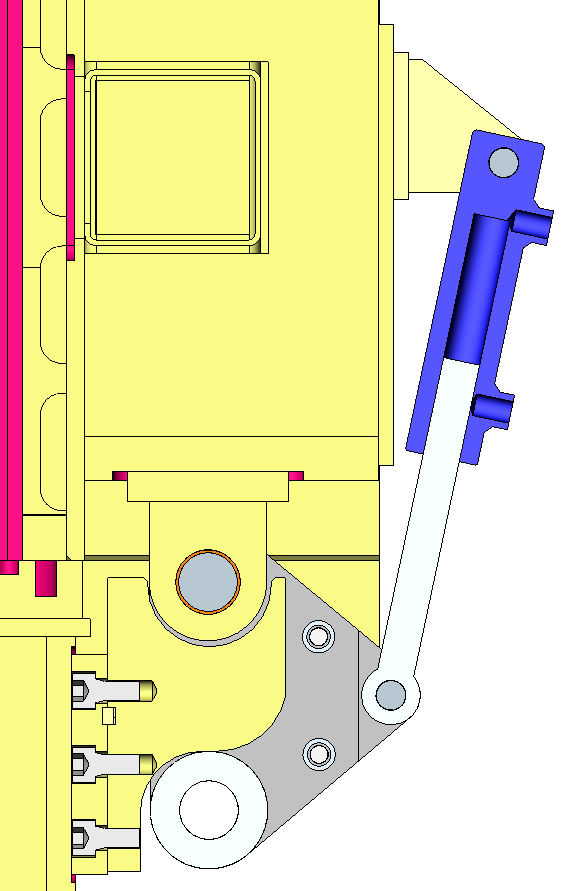 EMTower
Система трубных соединений
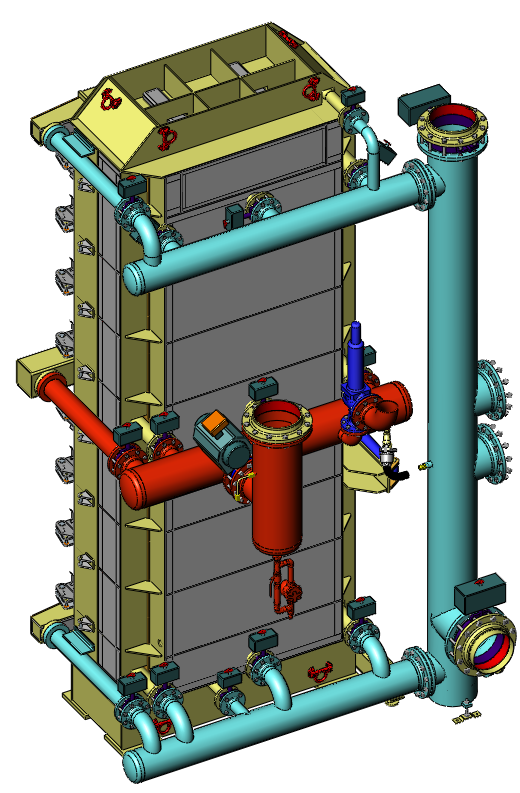 Подвод пара через центр
Запорные клапана на всех вертикальных стенках 
Ограничение давления с помощью предохранительного клапана

EMTower standard:
Клапана для пара, конденсата и отвода воздуха на противолежащих сторонах оптимально скомпонованы 
Диаметры трубных соединений соответственно адаптированы 
EMTower perform:
Оптимальный подбор диаметров трубных соединений
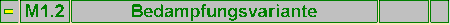 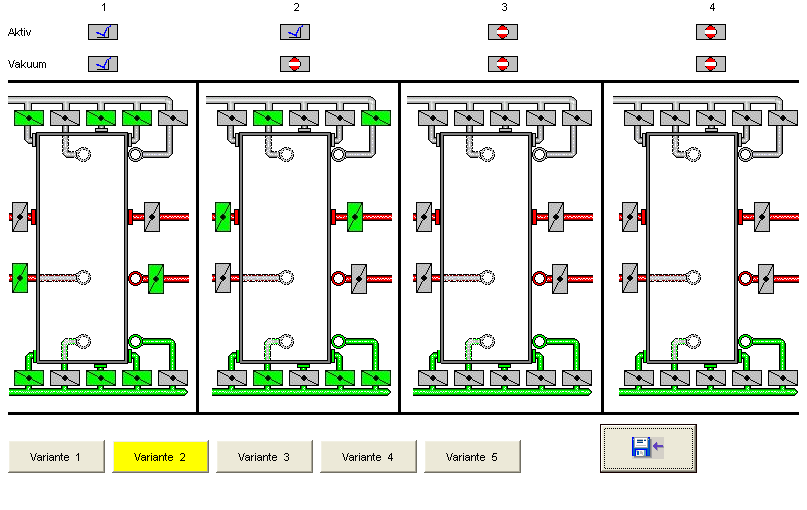 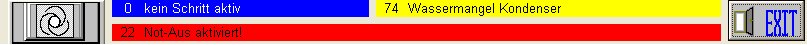 EMTower
Система трубных соединений
Преимущества:
Система управления обеспечивает оптимальное распределение пара 
Короткое время обработки паром
Свободно конфигурируемые варианты обработки паром 
	

Выгоды: 
Равномерное распределение плотности 
Сведённый к минимуму расход энергии 
Обработка паром с учётом 
     производственных  условий заказчика
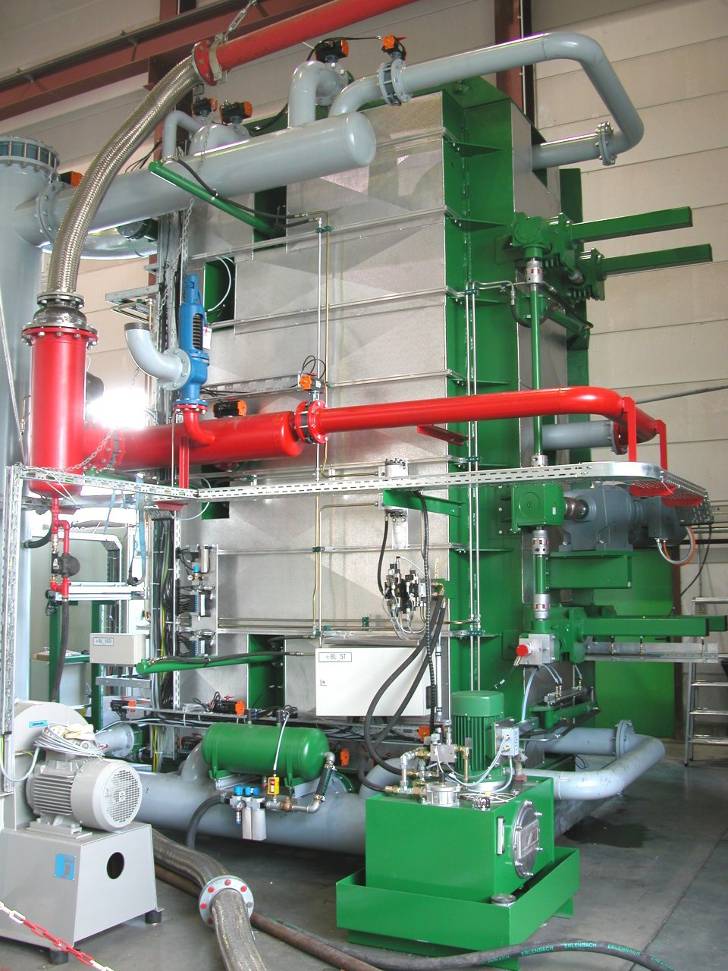 EMTower
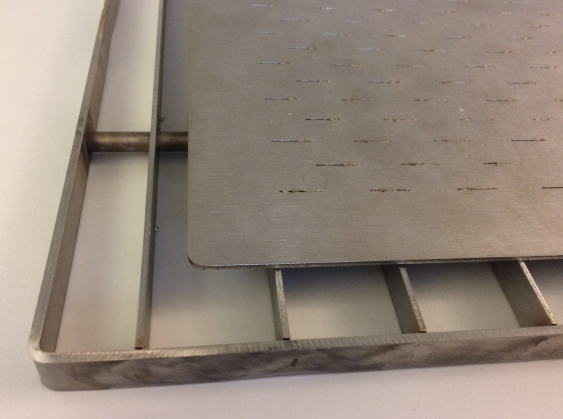 Внутреннее шлицевое покрытие
EMTower standard:
Защитная облицовка из листов 
     нержавеющей стали со шлицами  
Свободная площадь: max. 4%
Ширина шлицев: 0,5 мм

EMTower perform:
Щлицевое покрытие из нержавеющей стали
Свободная площадь: прибл. 11%
Ширина шлицев: 0,25 мм
Встроенная наклонная поверхность
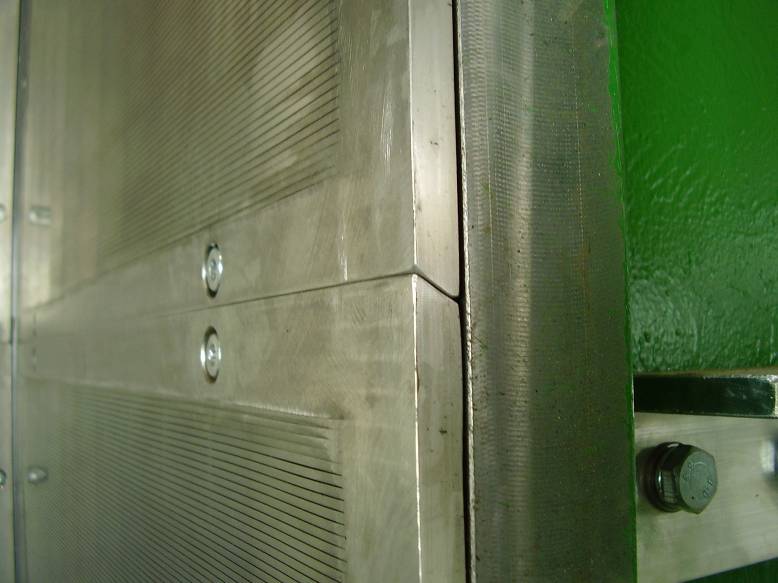 EMTower
Iвнутреннее шлицевой покрытие
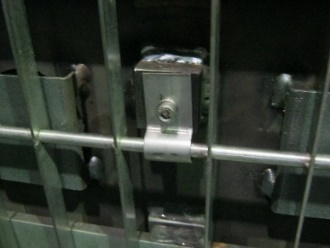 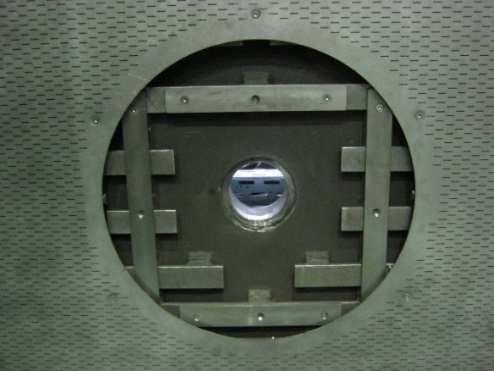 EMTower standard:
Преимущества/выгоды:
Ограниченные капвложения
Малый вес 
Простота обслуживания 

EMTower perform:
Преимущества:
Равномерное быстрое распределение пара
Минимизация попадающей пыли 
Длительный срок службы
Выгоды:
Короткое время цикла
Продолжительные периоды между прочистками  
Незначительное загрязнение трубных соединений 
Улучшенная формоустойчивость EPS-блоков
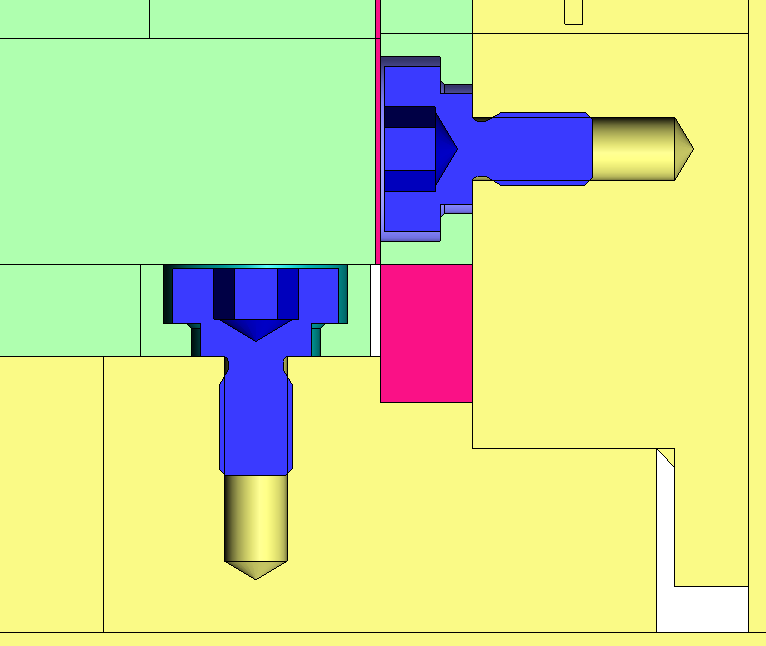 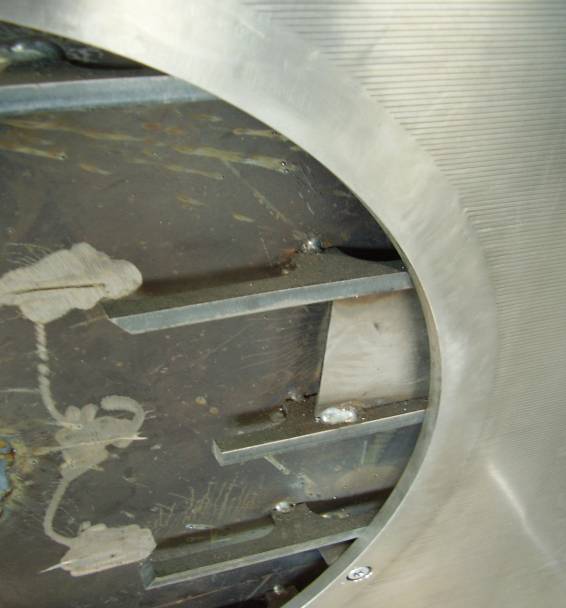 EMTower
Система загрузки
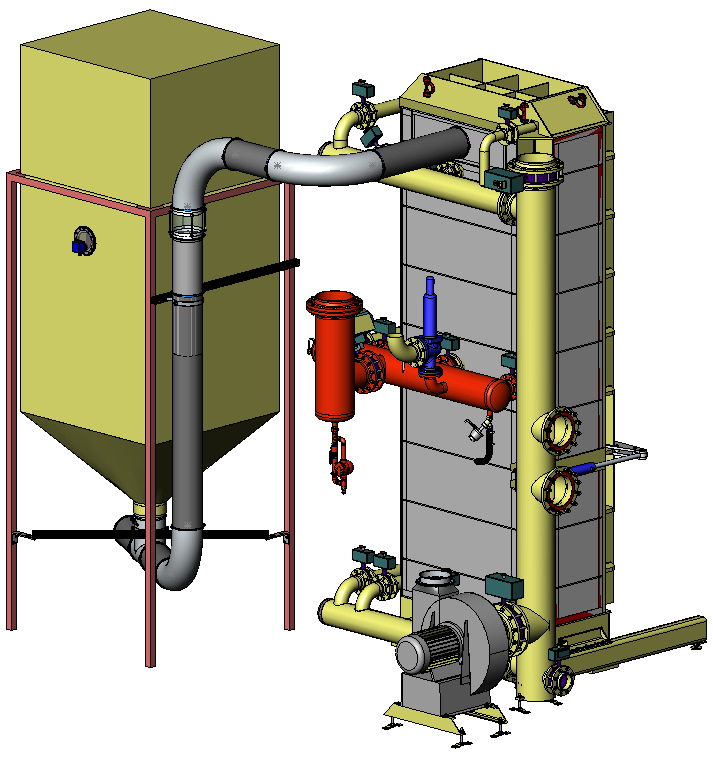 Подача с помощью вакуумного компрессора 
Оптимальные параметры компрессора и 
       трубных соединений
Малый путь подачи 
Надёжная герметизация в месте загрузки
На выбор: с рабочим бункером или без него 
Встроенная система контроля наполнения 
Опция:
	Опоражнивание рабочего бункера,
		трубных соединений и загрузка материала
		(напр., при смене материала)
EMTower
Агрегат для смешивания материала
Компактная конструкция 
Электронные шлюзовые затворы 
Уровнемер на рабочем бункере для сигнализации максимального или минимального уровня заполнения
Смесь в соотношении 5 - 95%
Исполнение по выбору с 2-мя, 3-мя или 4-мя бункерами
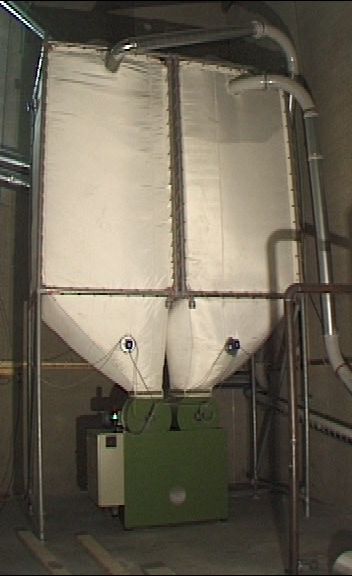 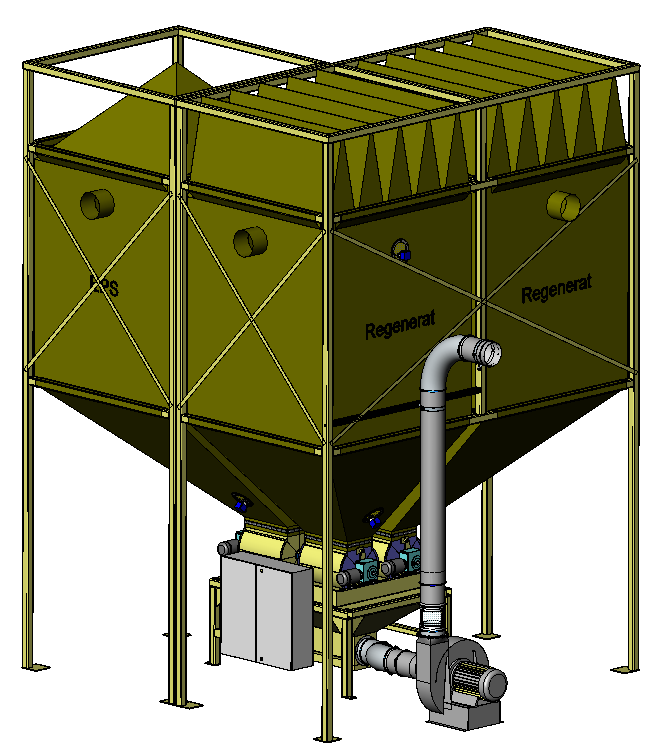 EMTower
Вакуумная система
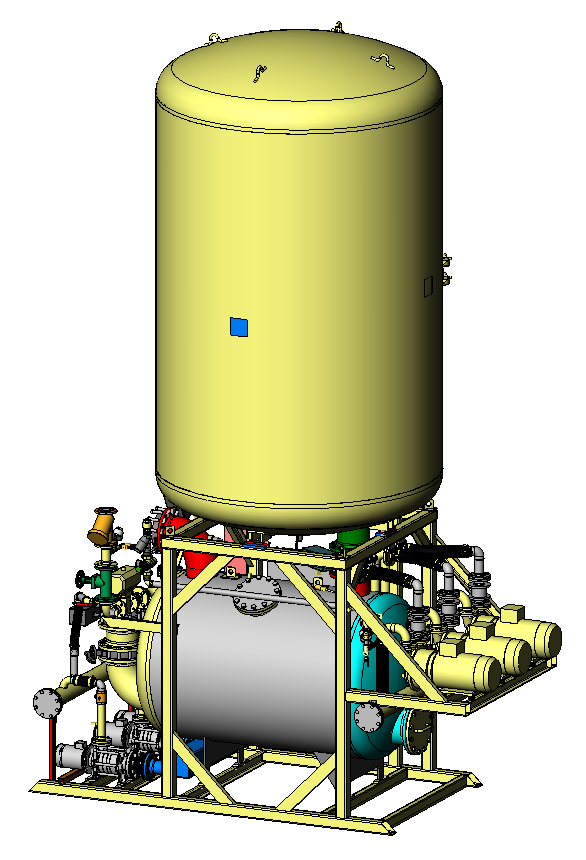 Крупногабаритная вакуум-камера 
Эффективный погружной оросительный конденсатор 
Крупногабаритный вакуум-генератор 
Компактная вертикальная компоновка 
Замена воды производится по выбору заказчика – периодически или в зависимости от температуры.
EMTower
Обслуживание блок-форм
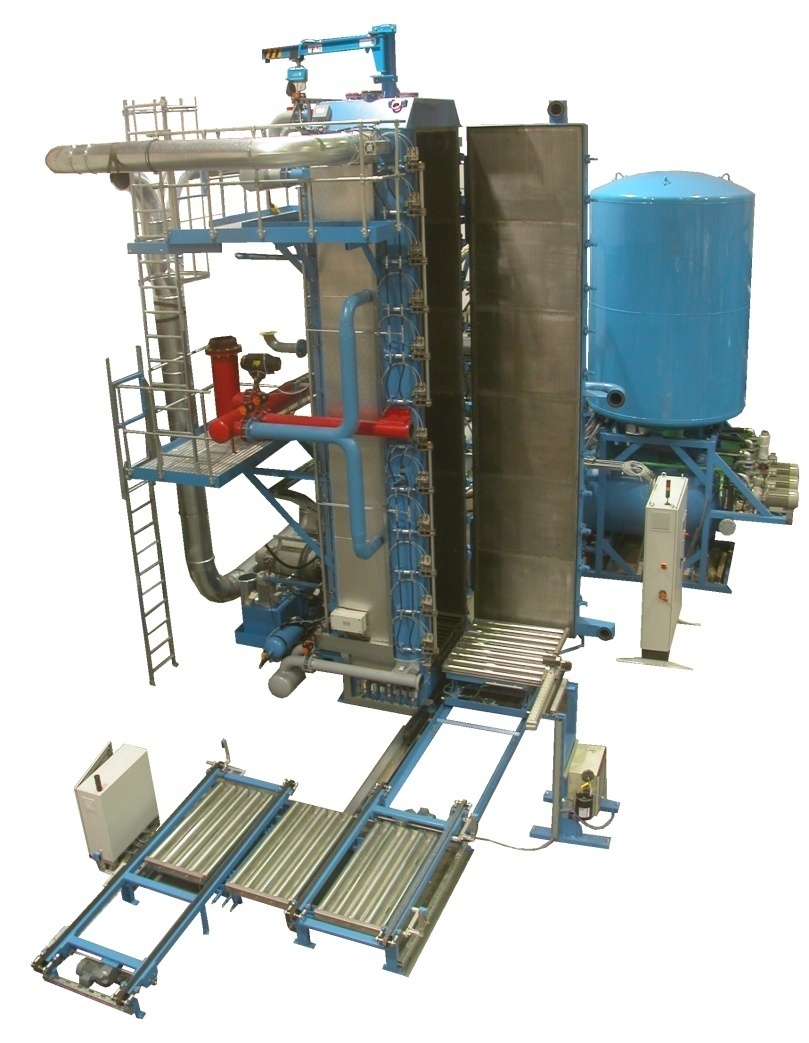 Крупногабаритный выталкиватель с гидроприводом      
Синхронизированные движения дверцы блок-формы 
      и выкатной тележки  
Выгрузка с помощью роликового транспортёра
Опции:
Встроенные весы для взвешивания блоков 
По желанию заказчика может быть включено устройство 
     поворота и переворачивания
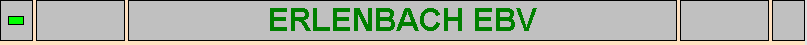 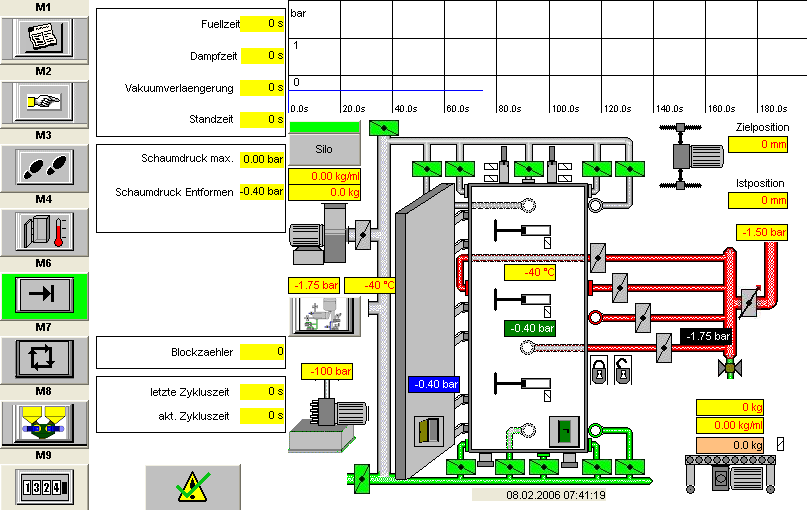 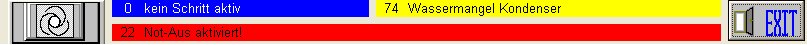 EMTower
Система управления
Система управления IPC вкл. профибус 
Сенсорный экран 15“ с графическим интерфейсом пользователя 
Подбор рецептур  
Управление пользователями 
Сохранение в памяти параметров технологических процессов -  
      давления и температуры 
Архив блоков 
Меню на языке пользователя 
Опция:
Система управления процессом в бункере
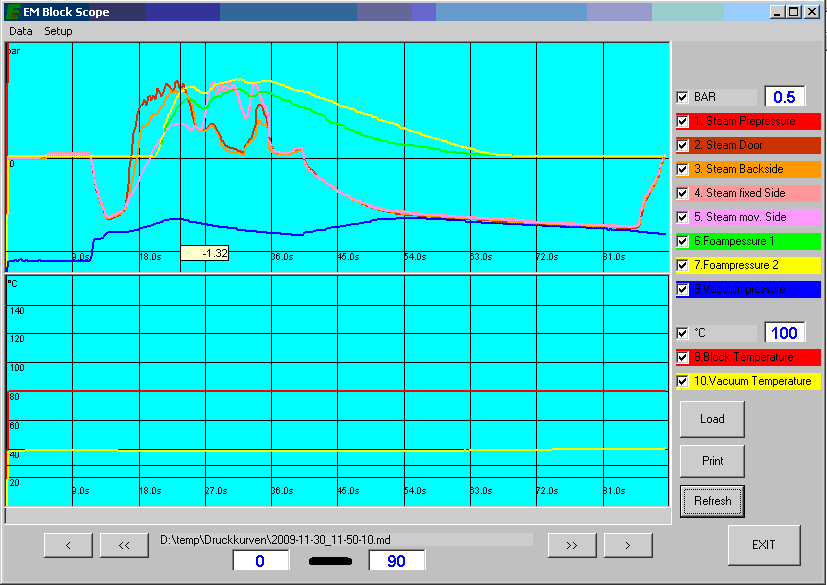 EMTower
Система управления
Регулирование подачи пара:
Регулирование давления пара при подаче в форму 
Ограничение отдельных ступеней подачи пара по выбору заказчика в зависимости от времени или от фактического давления вспенивания
Преимущества:
Прямой контроль и регулирование поступающих 
       энергетических сред
Большой выбор возможностей оптимизации рецептур 
Выгоды:
Прямое управление параметрами качества, которые, в частности, зависят от качества энергетических сред (напр., коробление плит)
Реализация определённых параметров слипания, напр. прочность на изгиб
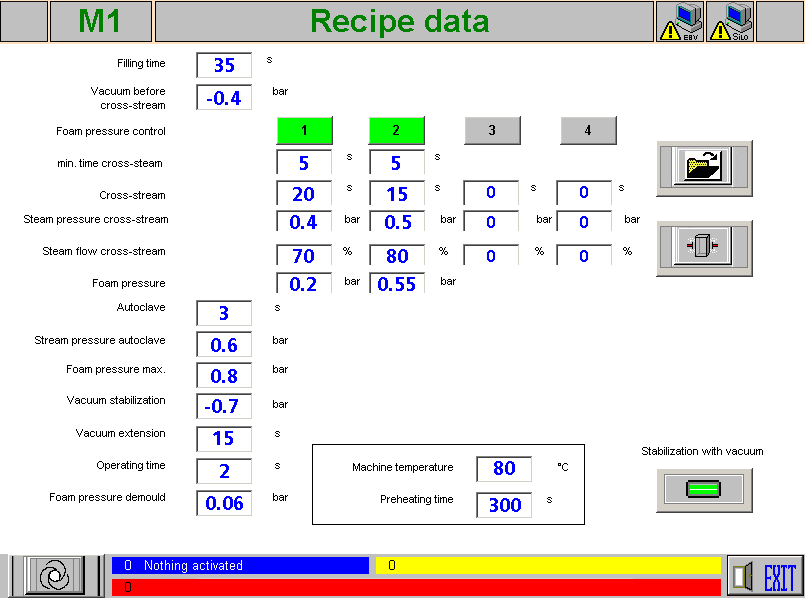 EMTower
Принадлежности
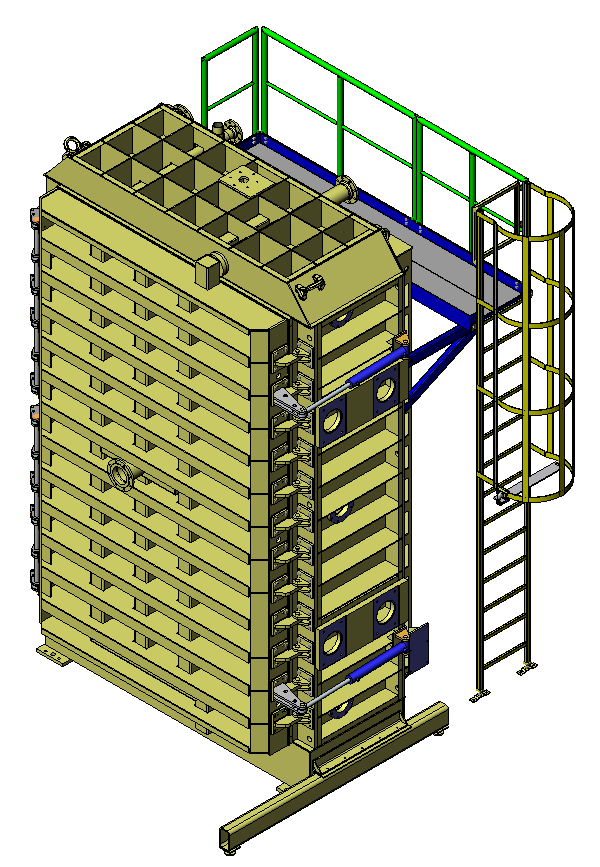 Принтер  
Струйный принтер 
Принтер, работающий на принципе твёрдой печатной краски
     (обеспечивает высокое разрешение печати штрих-кода)
Защитная решётка 
Изготавливается в соответствии со стандартами ЕС 
Дверцы с механическим запором для обеспечения безопасности 
Автоматический шлюзовой затвор блок-формы 
Подмости для техобслуживания 
Подъёмное устройство с отверстиями на верхнем основании для простоты монтажа шлицевого покрытия  
Устройство укладки 
Регулирование плотности (только для EMTower adjust)
Предотвращение опрокидывания высоких блоков
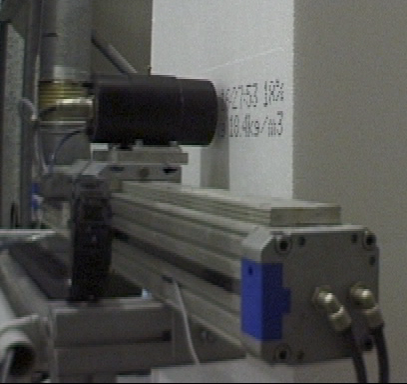 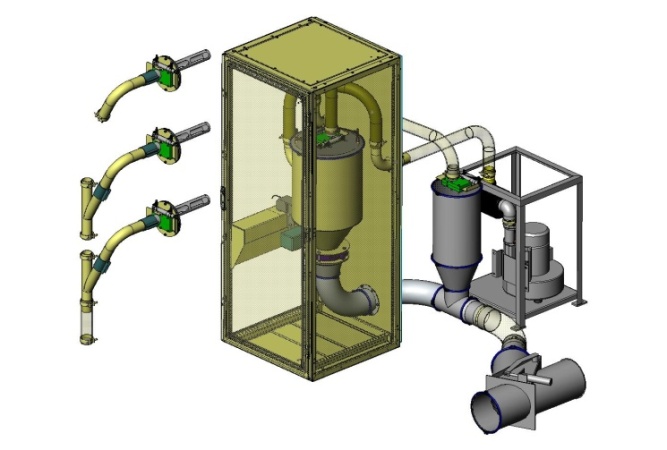 EMTower
Производительность
EMTower standard: 
16-22 блоков/час при плотности <12 кг/м³ 
12-18 блоков/час при плотности <15 кг/м³	
10-16 блоков/час при плотности <20 кг/м³	
8-14 блоков/час при плотности  <30 кг/м³	

EMTower perform:
22-30 блоков/час при плотности <12 кг/м³ 
18-24 блоков/час при плотности <15 кг/м³	
16-22 блоков/час при плотности <20 кг/м³	
14-20 блоков/час при плотности <30 кг/м³
EMTower
Качество продукции
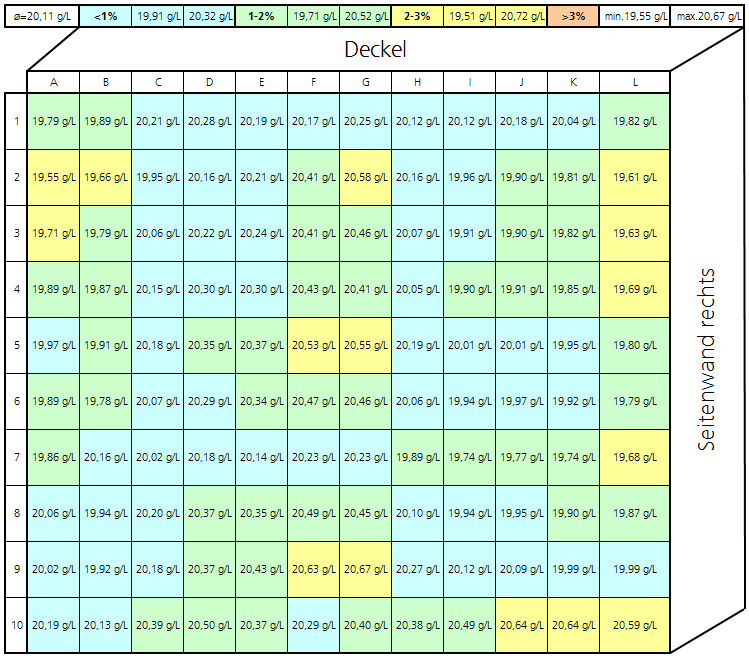 Равномерное распределение плотности 
Малое остаточное содержание влаги 
Высокая степень воспроизводимости
Незначительное коробление